Basic Republican Party Structure
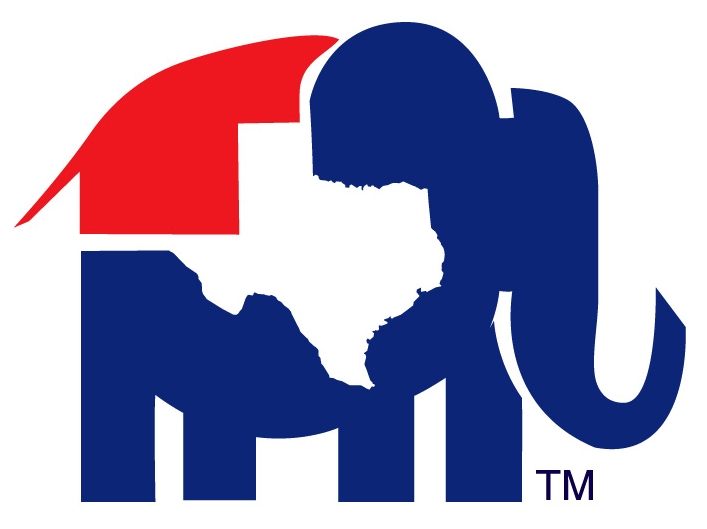 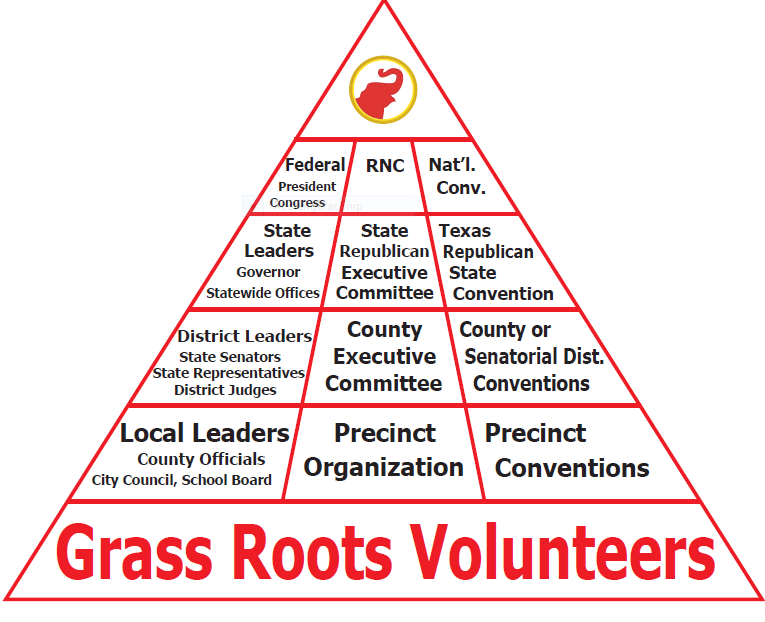 Republican National Committee (RNC)
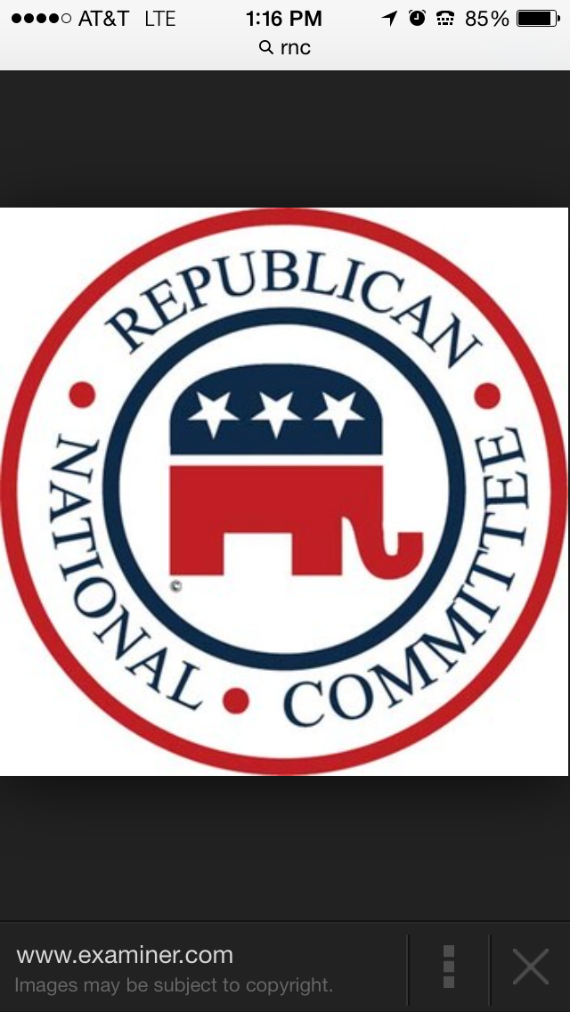 Membership
RNC Chair –Reince Priebus
RNC Vice Chair – Sharon Day
3 Members for each state
State Chair – Tom Mechler
National Committee Man – Dr. Robin Armstrong
National Committee Woman – Toni Anne Dashiell 
National Committee Members are elected at the State Convention in presidential election years
 Election
RNC Chair and Vice Chair elected by RNC Members
Republican Party of Texas (RPT)
Membership
State Chair – Tom Mechler
State Vice Chair – Amy Clark
Chair and Vice Chair are elected every two years at the State Convention
 
62 State Republican Executive Committee Members (SREC)
1 man and 1 woman from each State Senate District (31 Districts)
Elected every two years at the State Convention
Cannot serve more than 4 consecutive terms (8 years consecutively) 
 
Other Non Voting Officers
Secretary – elected by the SREC
General Counsel and Assistant General Counsel – appointed 
Treasurer and Assistant Treasurer – appointed 
Sergeant-at-Arms – appointed 
Chaplain – appointed
[Speaker Notes: It is a good idea to make sure your CEC understands this structure.]
County Republican Party
County Executive Committee (CEC)
County Chair
Precinct Chairs
 
Selection
Elected by voters during the Primary election in even numbered years
May also be appointed by CEC
Term of office is two years
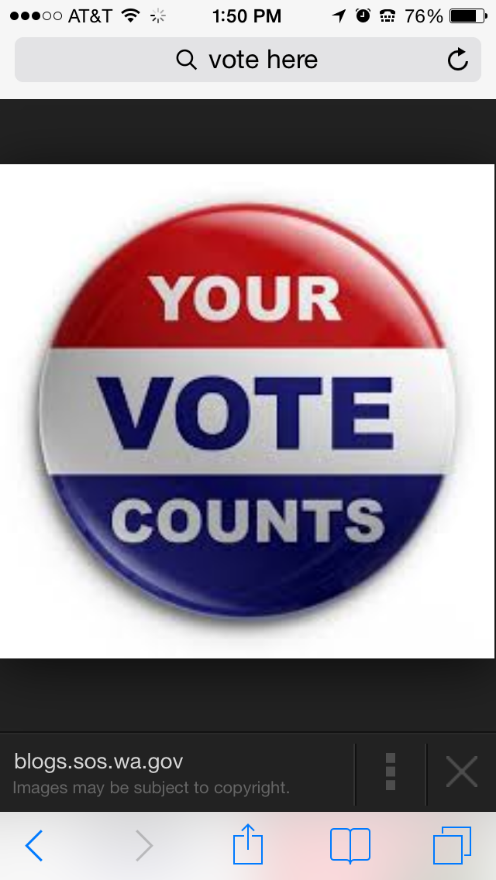 Appointment to fill Vacancies
Vacancies can be appointed following the appropriate method at any time.